DAT313
SQL Server 2008 扩展事件(Extended Event)
姓名: 林默
职务: 项目经理
公司：微软
会议目标
介绍SQL Server扩展事件
熟悉扩展事件结构
使用扩展事件来检测诊断 SQL Server中出现的问题
什么是扩展事件?
服务器系统中事件的基础结构
性能 
轻量级的机制
对于系统来说，收集事件的开销是可以预测和接受的。
可伸缩
随着服务器数量的增长， 事件收集的开销仍可预测
可扩展
和事件一起收集全局状态信息
可配置
配置收集事件的开销来适应你的工作负载
扩展事件功能
事件(Event)与触发时的 操作(Action)分离(在事件触发的时候允许执行额外的操作)
谓词( Predicate)可以动态筛选事件的触发
可以使用Windows事件追踪 (ETW) 
处理事件的引擎与事件本身分离
扩展事件 Package Objects
扩展事件对象 - Package (包)
包是容器
包在装载模块时注册
可以容纳以下内容:
事件(event),目标(Target),操作(Action),谓词(Predicate),类型(Type),映射(Map)
SQL Server 2008 有3个包
Package0 (扩展事件系统对象)
Sqlserver (Sql server相关对象)
Sqlos (Sqlos相关对象)
扩展事件对象 - Event (事件)
事件是代码中的一点
ADD EVENT sqlserver.file_read_completed
	(action (sqlserver.sql_text) where file_id=1) 
事件都有个版本控制架构
每个事件都有描述性的名称
事件有三个类型的属性
只读: 事件元数据 (名称, GUID, 关键字)
数据: 事件数据在 事件触发时填充
可定制: 用户可设置, 能修改事件的那些数据被收集
扩展事件对象 - Action (操作)
在触发事件的线程上同步调用
ADD EVENT sqlserver.file_read_completed
	(action (sqlserver.sql_text) where file_id=1) 
能在事件上增加额外数据
给任何事件增加计划句柄(plan handle)
收集任何事件上的 TSQL调用堆栈(TSQL Stack)
接收事件的操作
触发内存转储 (Memory dump)
扩展事件对象 - Predicate (谓词)
布尔表达式
ADD EVENT sqlserver.file_read_completed
	(action (sqlserver.sql_text) where file_id=1) 
在发布时过滤 事件
两种类型的谓词
局部事件数据
全局状态
能储存状态
Predicate 维持一个计数器 可以确保过滤器只在第n次触发
记住出现过的最大值
扩展事件对象 - Target (目标)
事件使用者
ADD TARGET package0.asynchronous_file_target、
	(set filename='c:\xelog.xel', metadatafile='c:\xelog.xem‘)
同步或者异步
允许在线的事件分析或者离线存储
动态聚合事件数据
在事件数据中应用规则 
把事件写入文件
SQL Server 2008中的目标
存储桶对象 (bucketing)
产生关于事件数据的直方图来定位热点
计数器目标(counter)
针对事件被触发次数的轻量级统计方式
配对目标(pairing)
找到误用的资源
环形缓存区目标(Ring buffer)
在线事件历史
ETW目标
关联SQL和Windows的操作
文件目标
把事件保存下来以供将来分析
扩展事件 引擎
事件会话(Session)
会话包含目标和启用的事件
同一个事件可在多个会话中启用
操作和谓词通过会话绑定到事件
包对象和会话的关系是多对多
会话策略: 
事件缓冲
事件处理延迟时间
会话是安全边界
创建事件会话示例
CREATE EVENT SESSION IOActivity ON SERVER
ADD EVENT sqlserver.file_read_completed
	(action (sqlserver.sql_text)
	where file_id=1),
ADD EVENT sqlserver.file_write_completed,
ADD EVENT sqlserver.databases_log_flush
ADD TARGET package0.asynchronous_file_target 
	(set filename='c:\xelog.xel', metadatafile='c:\xelog.xem')
扩展事件目录视图
server_event_sessions
列出所有事件会话定义
server_event_session_targets
列出所有事件会话的所有目标
server_event_session_Events
列出所有事件会话的所有事件
server_event_session_actions
列出所有事件会话的所有操作
server_event_session_fields
列出所有事件和目标的可配置的属性
扩展事件 DMVs
包和对象的元数据
dm_xe_packages
dm_xe_objects
dm_xe_object_columns
dm_xe_map_values
运行时信息
dm_xe_sessions
dm_xe_session_targets
目标通过target_data列返回结果
dm_xe_session_object_columns
dm_xe_session_events
dm_xe_session_event_actions
演 示
找到扩展事件对象
姓名： 林默
职务：项目经理
公司：微软
事件捕捉性能特征
在2GHz的处理器上 ，触发单个事件的成本是~2µs CPU 时间
目标因素
一般来说，异步对运行性能有很少的影响
同步目标对运行时间可能有更大影响
缓冲区的考虑因素
对会话缓冲区分区，能提高可伸缩性
随着CPU数量的增加，对事件会话缓冲区进行分区能保持低消耗
增加缓冲区大小以最大化异步目标的性能
事件捕捉性能特征(续)
检查事件保留的需求
保留每个事件可能对性能有比较大的影响，因为新触发的线程会得不到可用的缓存
使用NO_EVENT_LOSS 时，有些事件不能加到事件会话中
尽可能选择ALLOW_SINGLE_EVENT_LOSS或者ALLOW_MULTIPLE_EVENT_LOSS
演 示
找到闩锁争用的根本原因
姓名：林默
职务：项目经理
公司：微软
演 示
找到耗时最长的查询语句
姓名：林默
职务：项目经理
公司：微软
疑问和解答
结论
低开销
深层的可见性方便了问题诊断
可扩展的数据收集，能在准确的时间捕捉到系统信息
 谓词过滤掉干扰
在线分析带来的关于问题的信息，更接近于问题本身。
扩展事件减少了解决生产系统问题的时间
微软中国研发集团服务器与开发工具事业部
商用平台
开发工具
管理与服务
Windows Server解决方案
协议工程
商业在线服务
团队博客：
 http://blogs.msdn.com/stbcblog/
SQL Server中文论坛
	http://social.microsoft.com/forums/zh-CN/sqlserverzhchs/threads/
[Speaker Notes: 微软中国研发集团服务器与开发工具事业部从2005年初成立以来，与服务器与开发工具事业部美国和其他国家的团队紧密配合，为微软用户提供商用平台、开发工具、管理与服务、Windows Server解决方案、协议工程和商业在线服务等核心产品与技术的研发和孵化。

截至今年9月，我们在上海和北京团队的正式员工超过400人。

与本地客户和合作伙伴保持密切互动在微软分布式研发过程中有着至关重要的作用。

在微软中国研发集团服务器与开发工具事业部，我们相信这种互动能使我们更积极地影响本地产业生态环境，并不断增强自身研发实力。
我们通过博客、微软技术论坛、webcast广泛接触IT专业人员和开发人员，也就是在座的各位，希望各位今后能更深入地了解他们使用微软产品和服务的情况，进行以客户为中心的产品、技术创新。
为营造一个健康、繁荣的IT产业生态系统，我们还为外包合作伙伴、独立软件供应商和微软最具价值专家(MVP)等群体设计了各种有针对性的项目。
通过不断加深与关键客户、合作伙伴之间的互动与合作，我们力争在中国推出具有全球影响力的产品。]
我们的精彩五年
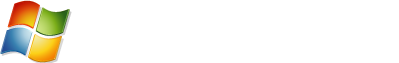 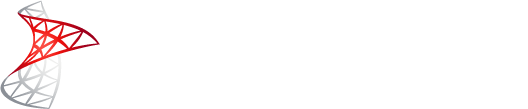 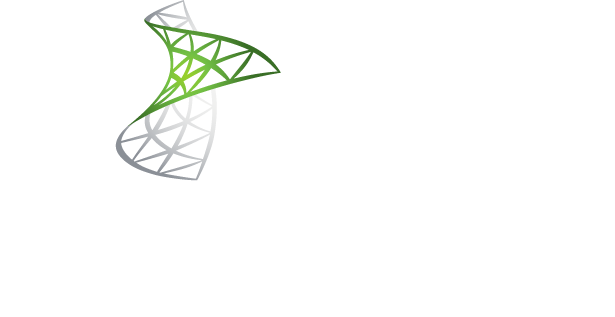 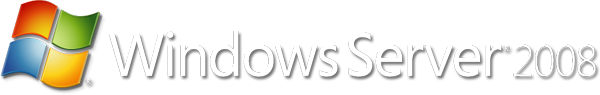 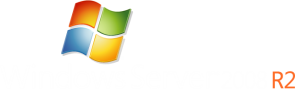 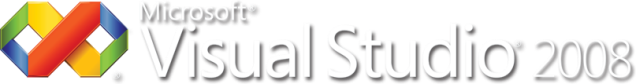 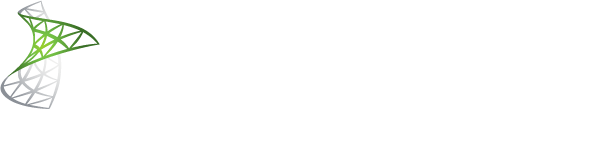 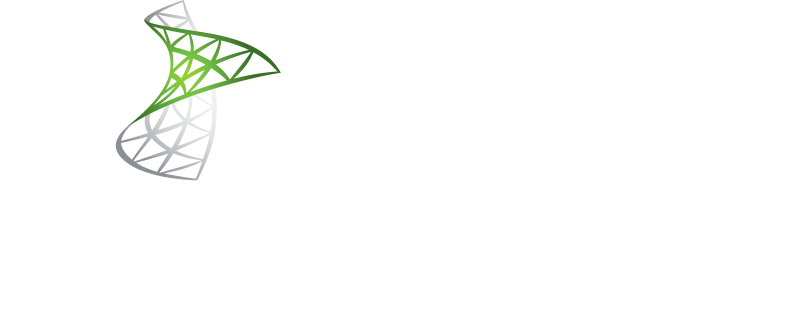 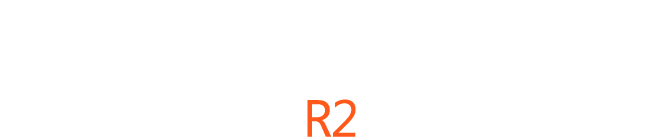 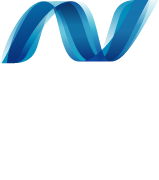 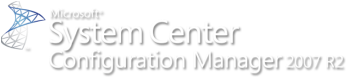 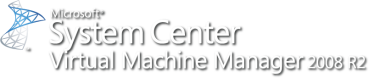 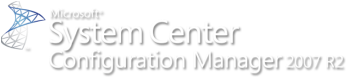 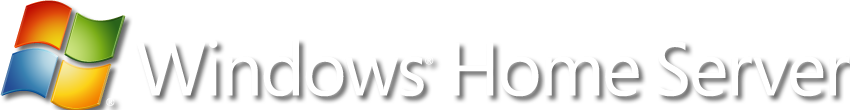 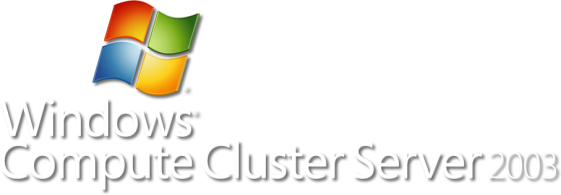 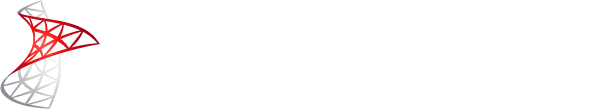 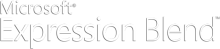 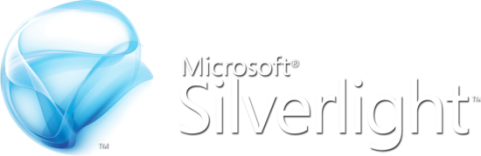 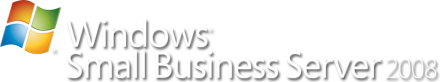 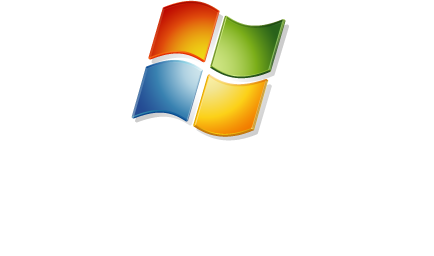 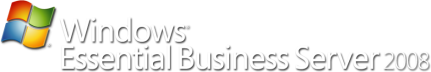 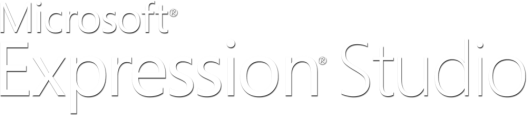 [Speaker Notes: 先后参与发布了Windows Server 2008, Visual Studio 2008, .NET Framework 3.5， SQL Server 2008, Windows 7等多个产品。]